Thứ tư, ngày 2 tháng 10 năm 2024
Tiếng Việt
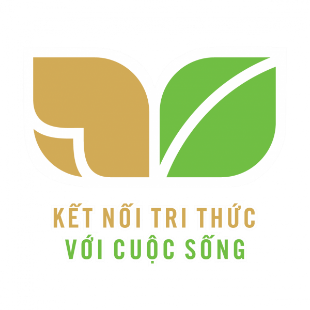 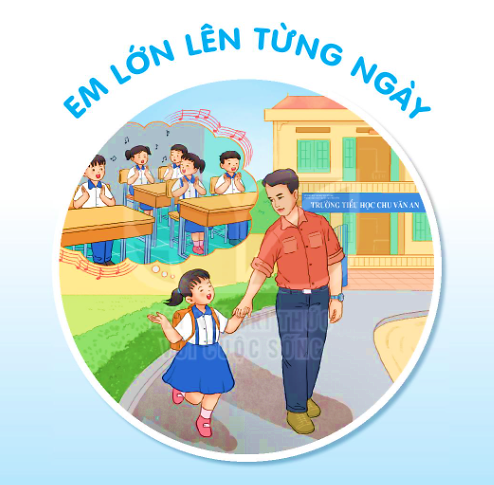 CÂY XẤU HỔ
BÀI 7
BÀI 7
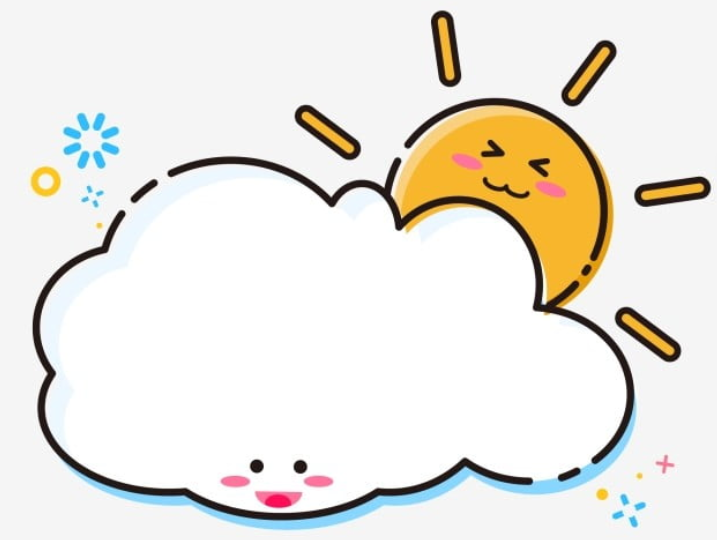 Tiết 3
Viết: Chữ hoa C
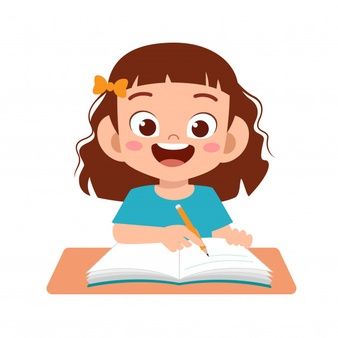 Thứ tư, ngày 2 tháng 10 năm 2024
Tiếng Việt
Viết: Chữ hΞ C
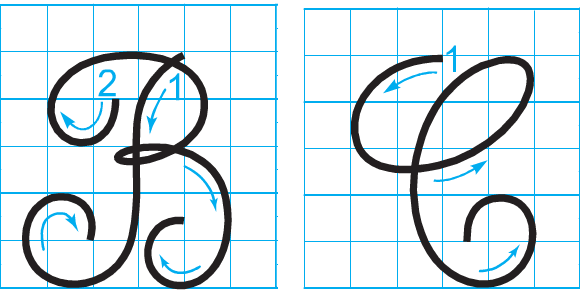 Thứ tư, ngày 2 tháng 10 năm 2024
Tiếng Việt
Viết: Chữ hΞ C
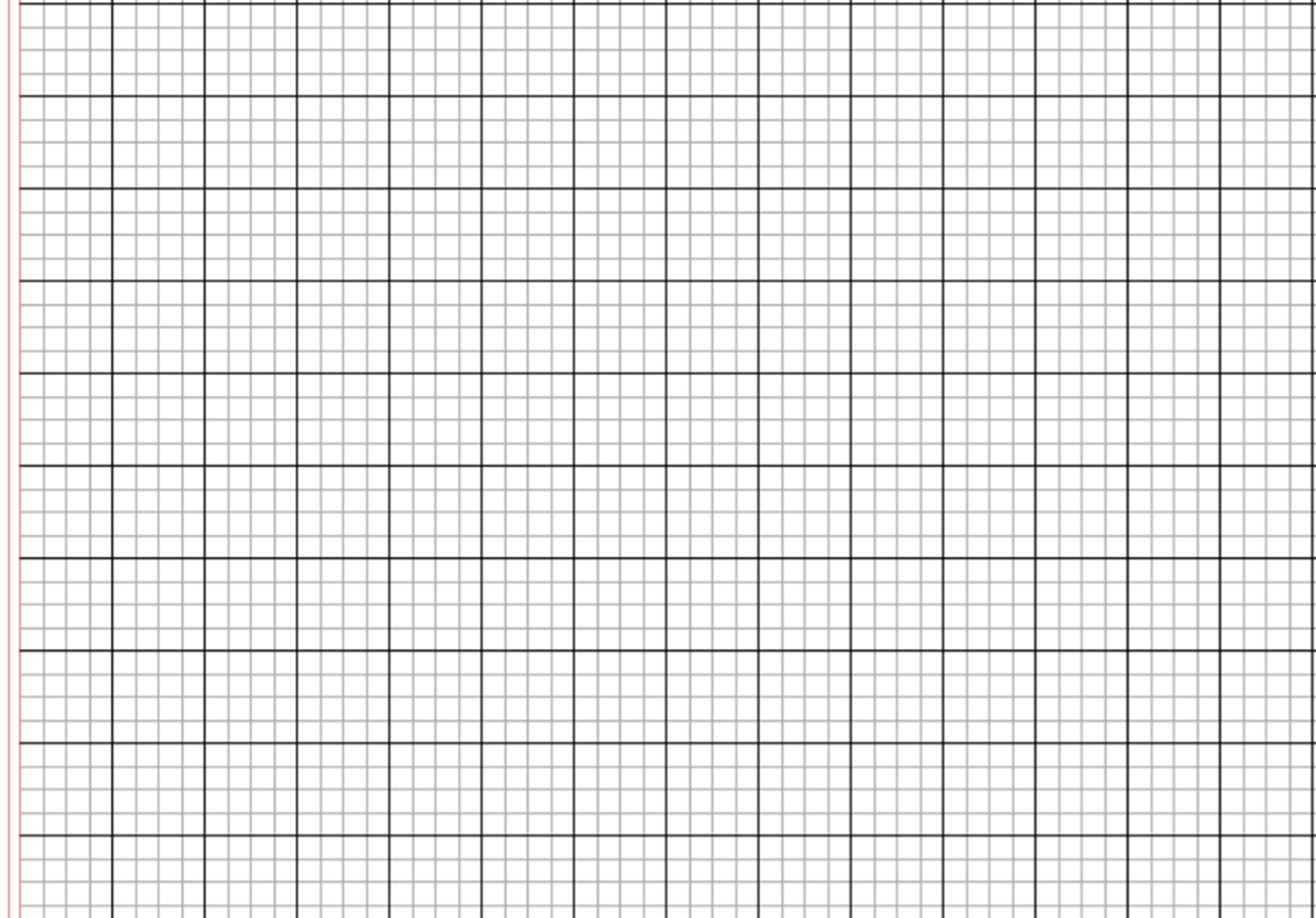 Có cŪg mài sắt, có ngày Ζǘn kim.
Thứ tư, ngày 2 tháng 10 năm 2024
Tiếng Việt
Viết: Chữ hΞ C
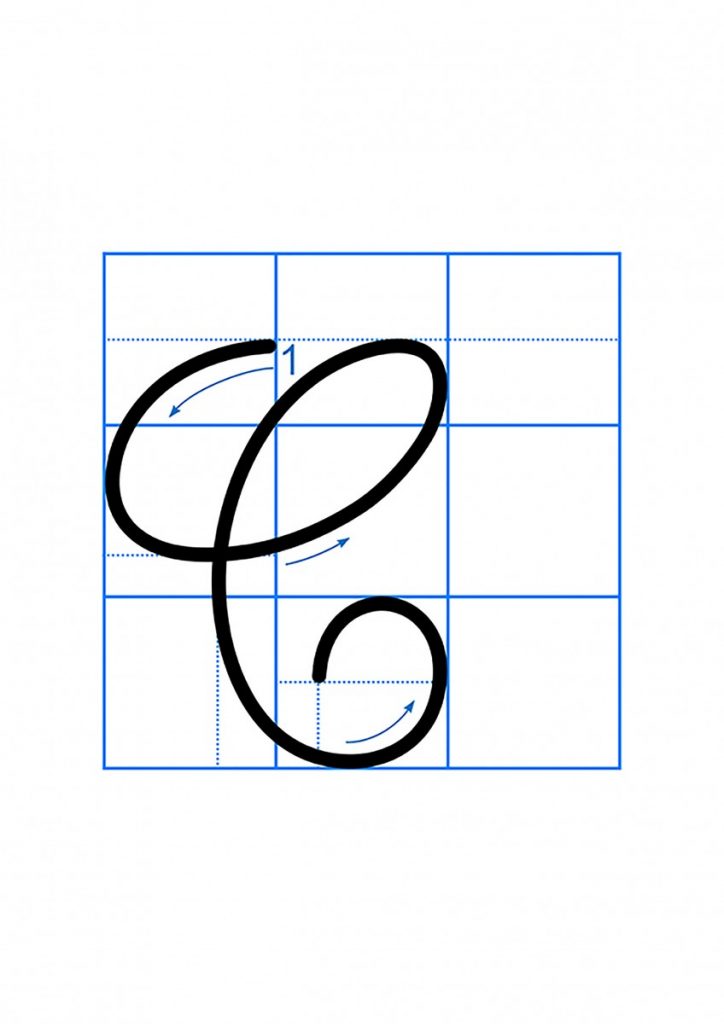 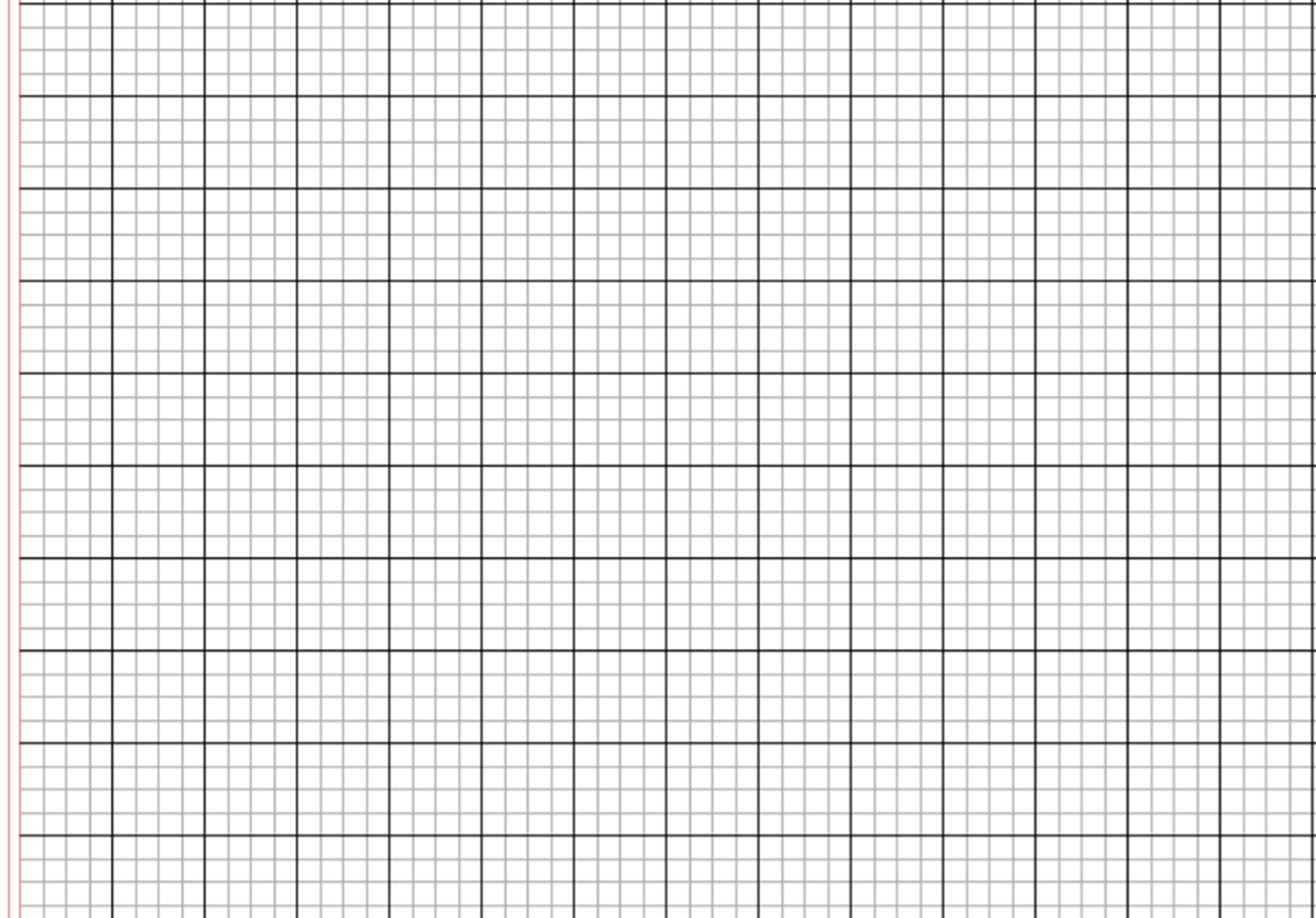 Có
Thứ tư, ngày 2 tháng 10 năm 2024
Tiếng Việt
Viết: Chữ hΞ C
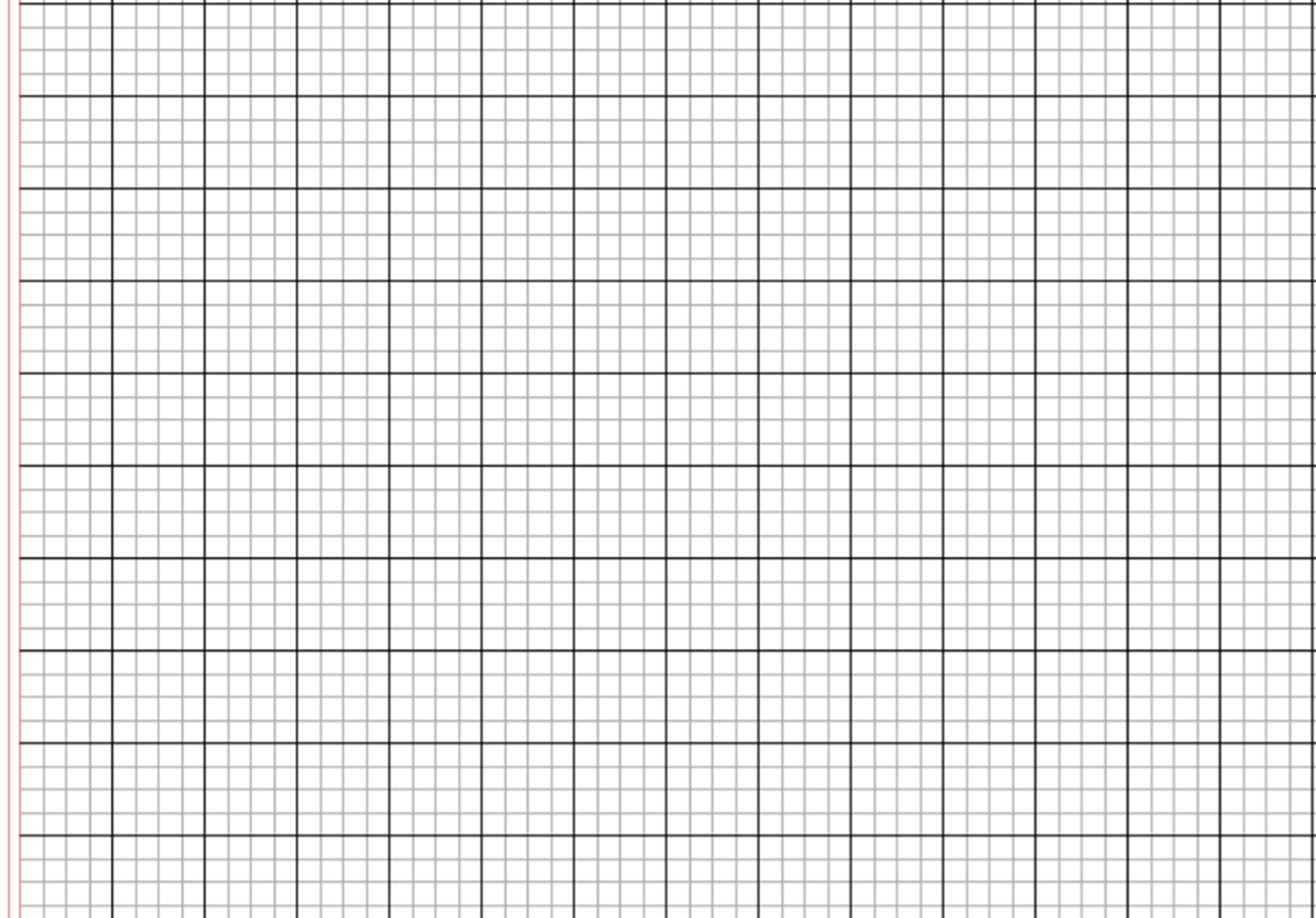 Có cŪg mài sắt, có ngày Ζǘn kim.
Thứ tư, ngày 2 tháng 10 năm 2024
Tiếng Việt
Viết: Chữ hΞ C
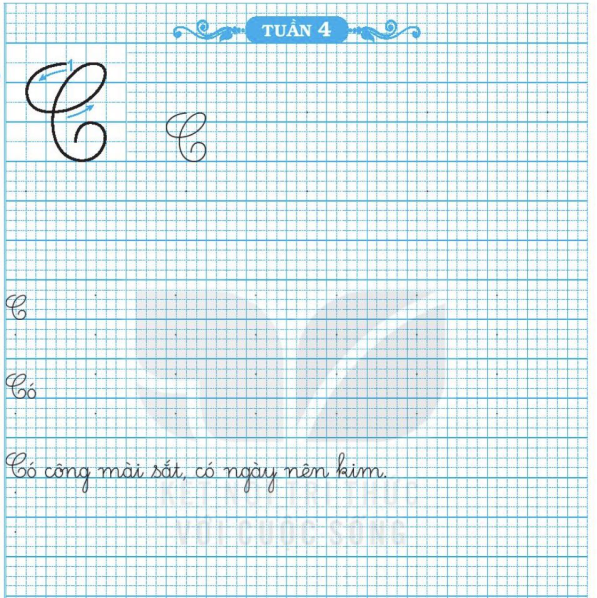 Học sinh viết vào vở Tập viết 2, tập một
(trang 10)
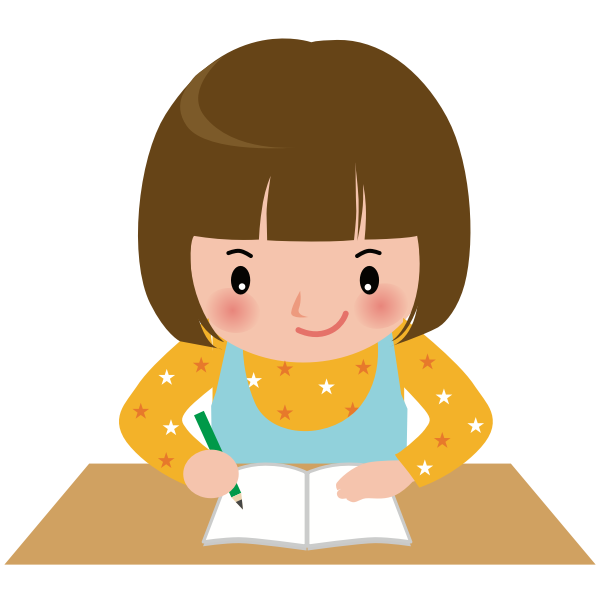 Thứ tư, ngày 2 tháng 10 năm 2024
Tiếng Việt
Viết: Chữ hΞ C
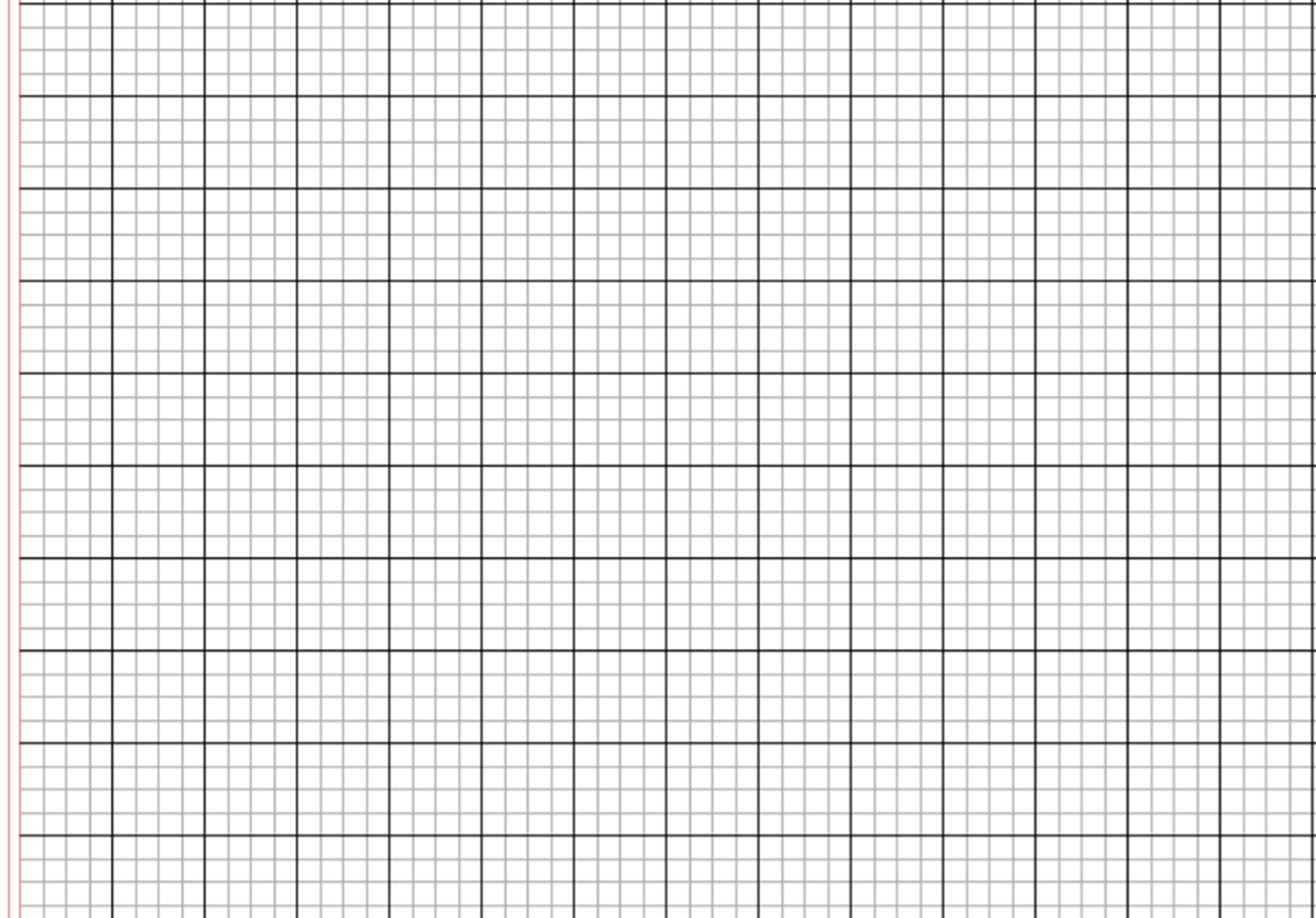 Có cŪg mài sắt, có ngày Ζǘn kim.
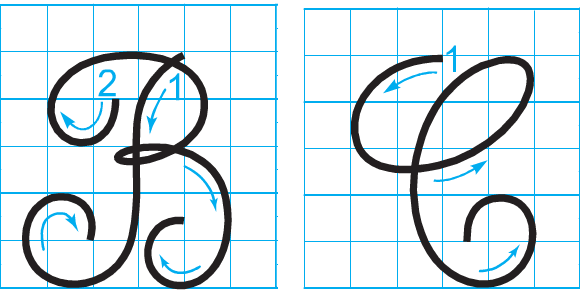 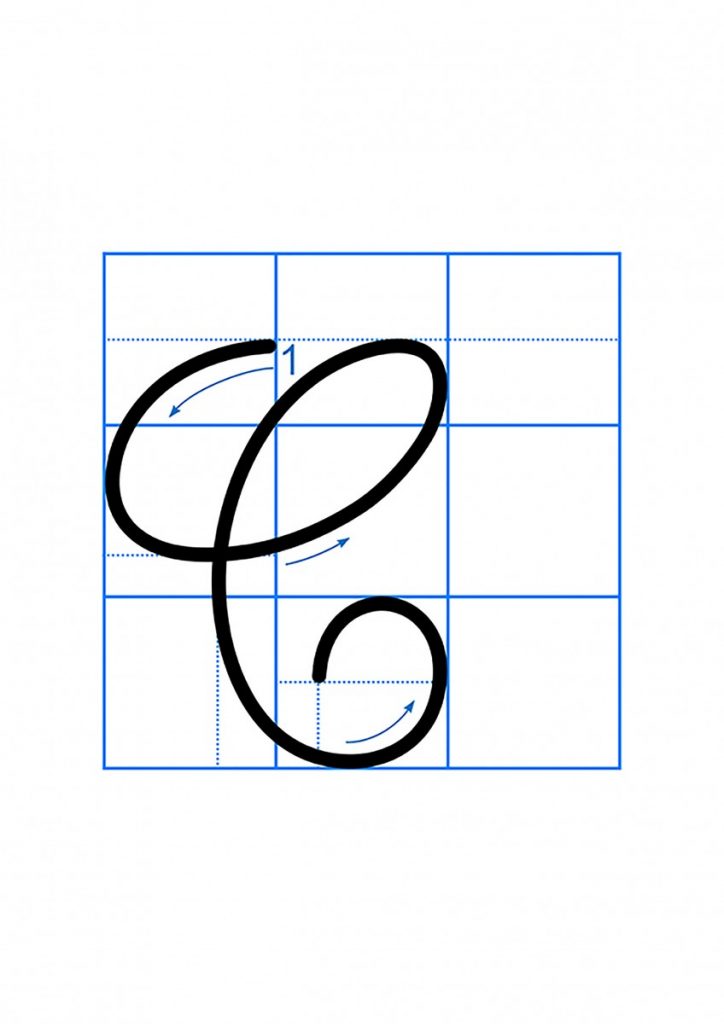